PROFESSIONAL ACCOUNTING FUTURES – 2020 
ESG CHALLENGES FACING PROFESSIONAL ACCOUNTANTS
ESG Measurement and Disclosure Challenges
Simon MacMahon, Head of ESG Research
Sustainalytics
October 23rd, 2020
Intro
More than 25 years of ESG research solutions to global investors
One of the largest investment research and ratings firm dedicated to responsible investment and ESG research

 650 professional staff with more than half engaged in research.

In excess of 700 clients across asset managers, asset owners and investment banks

Over 25 years' experience in the fields of ESG and corporate governance research.

Ownership: Became a Morningstar company in July 2020
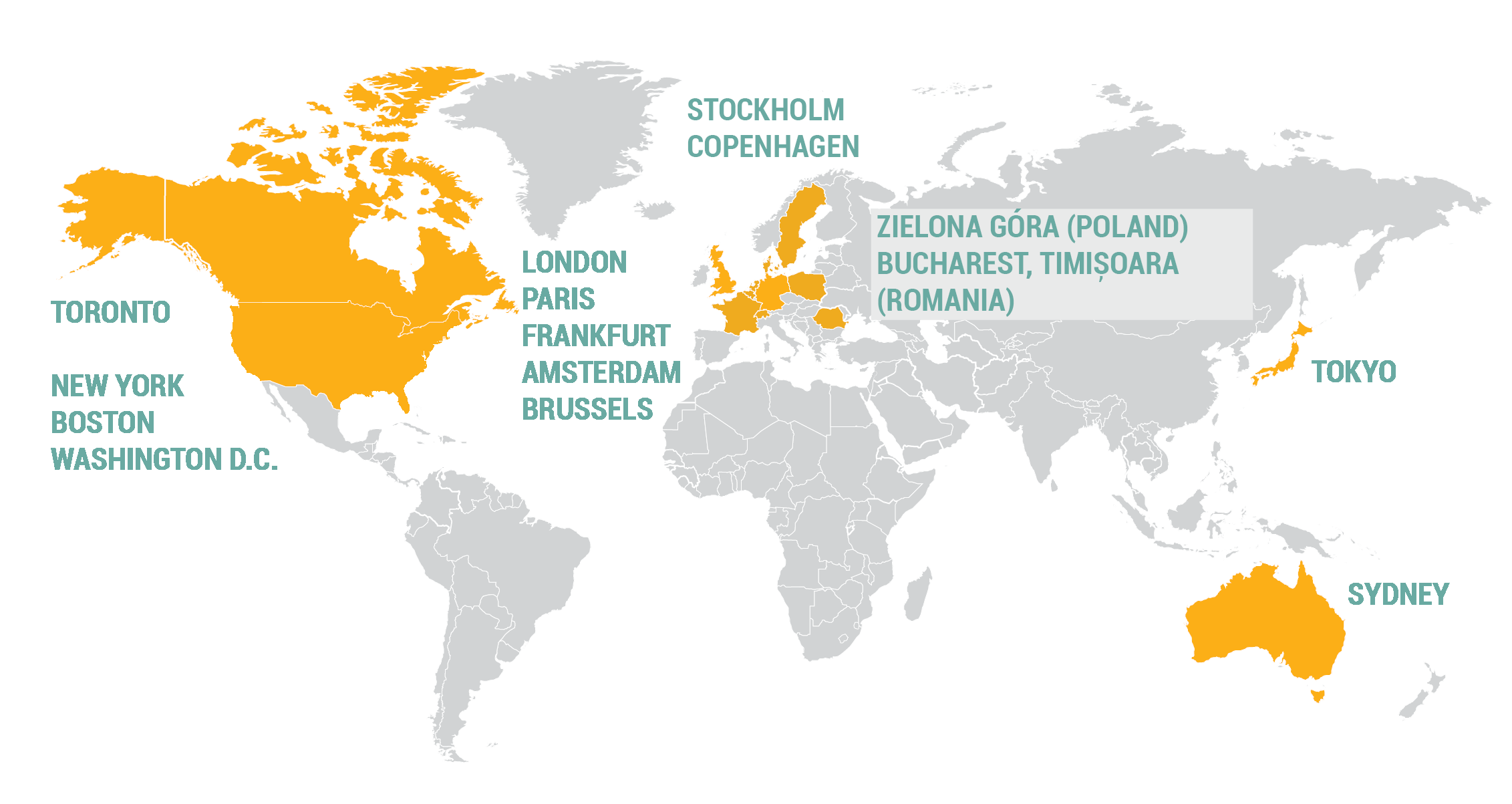 3
© 2020 SUSTAINALYTICS – CONFIDENTIAL & PROPRIETARY
Support Throughout the Investment Chain
Post-investment
Targeting outcomes 
Our clients use our research and engagement services to target outcomes at both the portfolio and individual company level, for example setting objectives around carbon, global norms and sustainable development.
Active ownership
We support our clients in their engagement with investee companies across asset classes, through research and corporate engagement services, including voting services for public equities.
Reporting and monitoring
Our research is used by clients to monitor investee companies and report internally and externally on a range of metrics. We also provide portfolio reporting tools on our online research portal and through third party platforms.
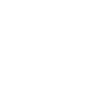 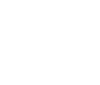 Investment
ESG Integration and risk management
Our ESG Risk Ratings and other research products support investors in their fundamental analysis, risk management and during the investment decision-making process
Investment Selection
We help our clients identify and understand ESG risks and opportunities in their investable universe to support portfolio construction, the selection process as product creation.
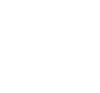 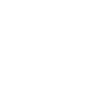 Pre-investment
© 2020 SUSTAINALYTICS – CONFIDENTIAL & PROPRIETARY
4
Sustainalytics
What We Do
We help investors integrate ESG and Corporate Governance factors into their investment processes by providing data, ratings and research to enable more  informed investment decisions
5
© 2020 SUSTAINALYTICS – CONFIDENTIAL & PROPRIETARY
ESG Measurement and Disclosure
Sustainalytics’ ESG Research Process
Publication of 
ESG Rating Report
Stress & Scenario Testing
Risk Appetite
Company Feedback
A. Annual Update
B. Controversy Research: Two-Week Cycle
Risk Culture
Research Process
Corporate publications and regulatory filings
NGO reports/websites
News and other media
Company dialogue
Daily search of news sources. social media, specialized publications and non-government organizations
Focus on well-known, respected global and regional media sources
Dedicated research team
Company 
Data
Quality and Peer Review
Media and NGO Information
Analysis
© 2019 SUSTAINALYTICS – CONFIDENTIAL & PROPRIETARY
7
ESG Indicator Types
Events Indicators
Exposure Indicators
Management Indicators
Product/Activity Involvement
Industry
Policies
Policies
Product Involvement (Negative)
Geographic
Programs and Management Systems
Programs and Management Systems
Solutions Involvement (Positive)
Business Model
Disclosure and Compliance Initiatives
Disclosure and Compliance Initiatives
Activity Based Research
Financial Health
Performance/ Outcomes
Performance/ Outcomes
Relevance, 
Simplicity, 
Efficiency, 
Comparability, 
Consistency, 
Durability, 
Unbiased, 
Distributed, and 
Orthogonal
Indicators and weights
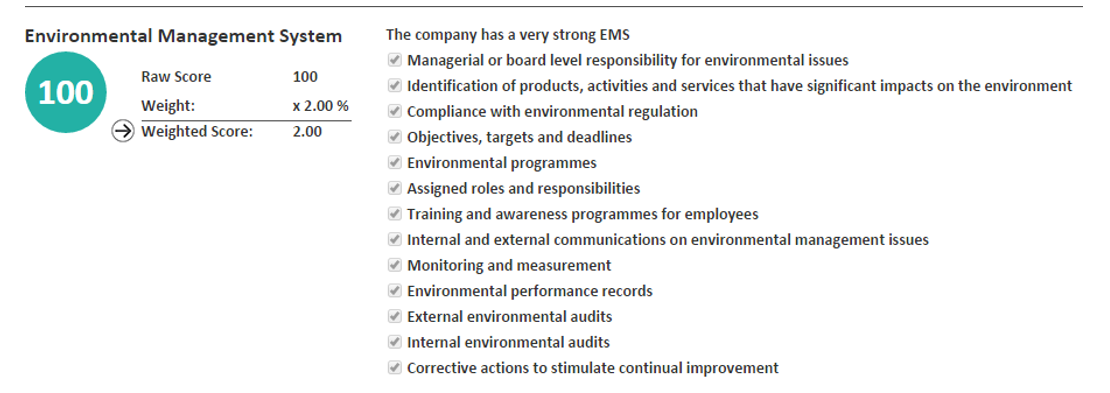 Example: Management Indicators
Answer category, e.g. “the company has a strong environmental management system”
Scoring system, e.g. a strong policy requires 7 ticked boxes
Analyst guidance that support analysts in scoring indicators consistently
19
Current Disclosure Outcomes and Challenges
We have seen ESG Disclosure Rates Rise Dramatically
Approximately 80% of the top 4500 companies produce some form of sustainability reporting

However, Current Disclosure Practices leave a lot to be Desired
Incomplete Disclosures
Only 12 percent of companies report ESG disclosures according to best practice
Average disclosure rate is only 64% across our ESG Risk Rating indicators
Inconsistent Disclosures
We sometimes struggle with disclosures that report according to different standards or that are difficult to normalize.
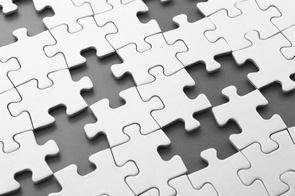 Low Quality Disclosures
Quantitative disclosures are sometimes of poor/questionable quality
19
The Changing Regulatory Environment
Entering a Very Dynamic Regulatory Period for ESG
Some financial market actors and regulators are questioning whether the current voluntary disclosure regime is working. 

Multiple consultations ongoing that ask the question of whether new mandatory ESG disclosure regulations are needed
EU Sustainable Finance Action Plan 
ESMA, IFRS, OSC, among others
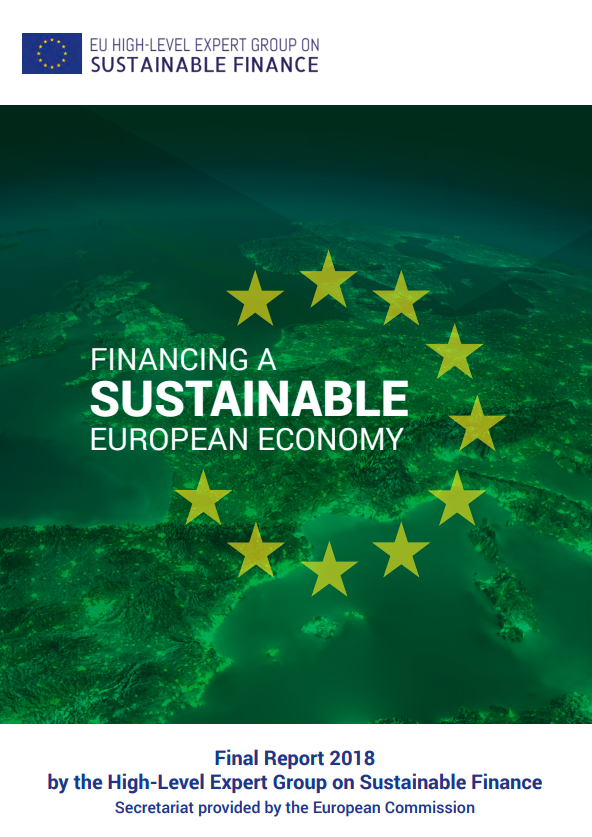 © 2019 SUSTAINALYTICS – CONFIDENTIAL & PROPRIETARY
13